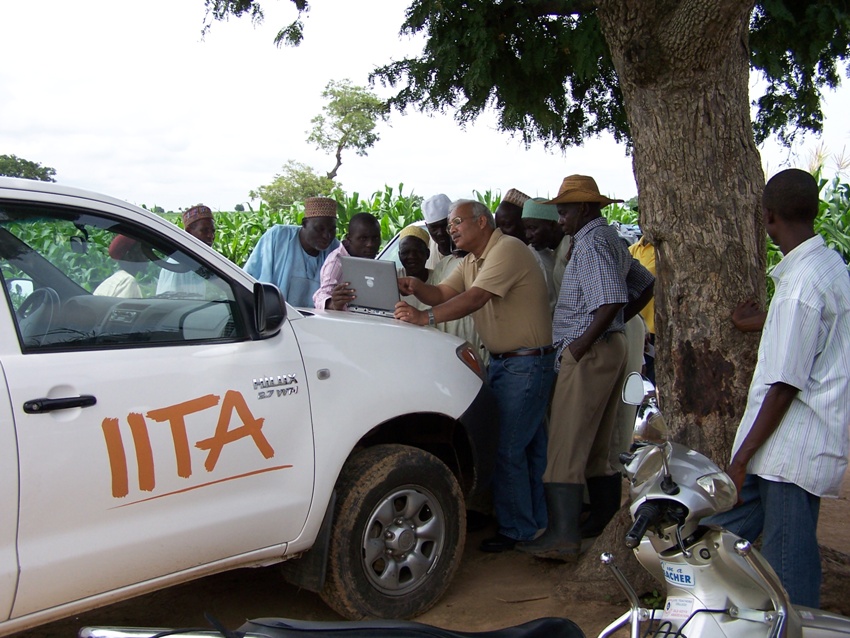 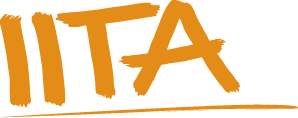 Ranajit Bandyopadhyay, Plant Pathologist
International Institute of Tropical Agriculture
Ibadan, Nigeria
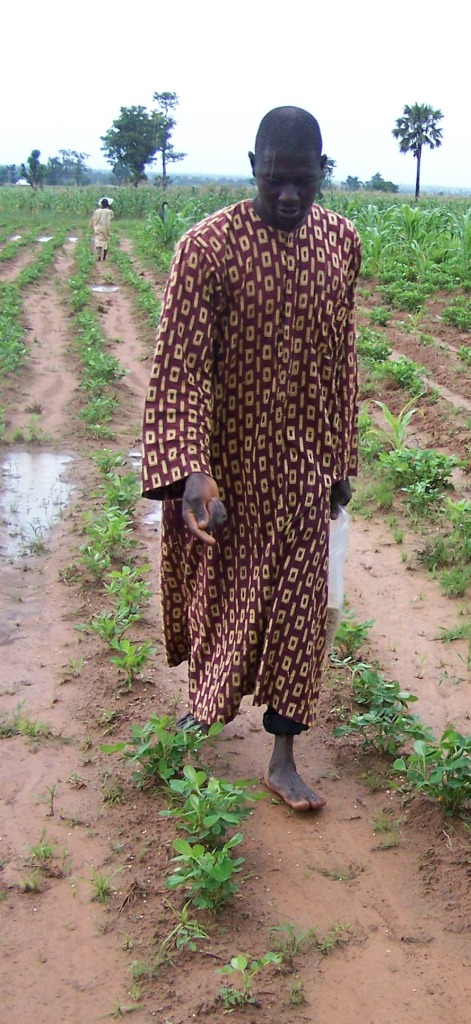 Nigeria
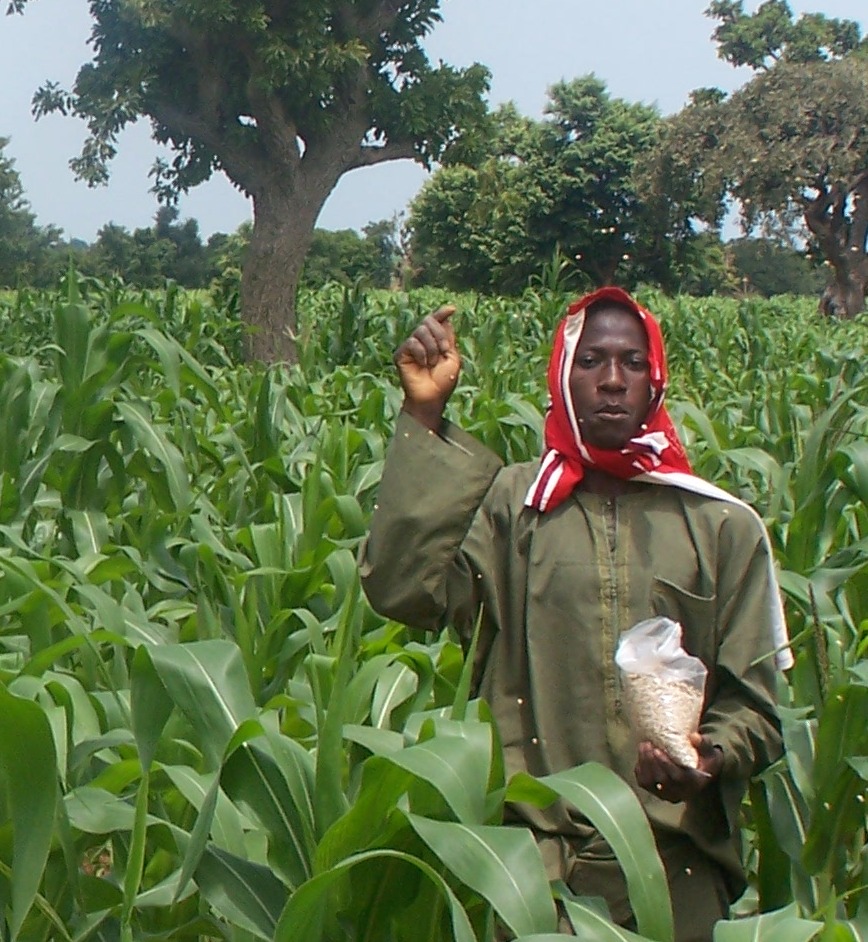 71% and 52% carry-over of the Atoxigenics 1 & 2 years after
Results from 382 
on-farm trials
% reduction in aflatoxin content in treated fields over control
99%
95%
85%
82%
Crops are Protected in the Field and During StorageAflatoxin reduction after 4 months poor storage (Field Treated Crops – Nigeria)
800
646
Control
600
Treated
Aflatoxin (ppb)
400
271
171
200
96
49
9
14
17
0
Birnin Gwari
Lere
Maigana
Pampaida
Senegal
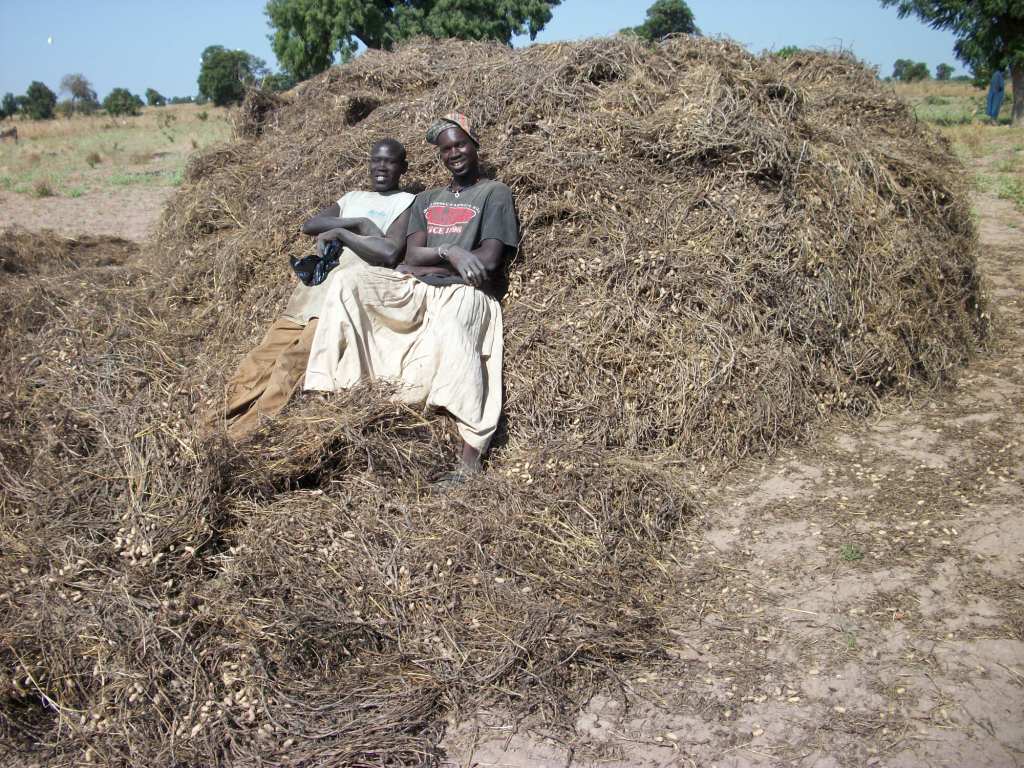 Aflatoxin Reduction:
2010 : 87% at harvest; 89% after Storage
2011: 82% at harvest; 93% after Storage
38 Farms Treated in 2010
40 Farms Treated in 2011
196 Farms Treated in 2012
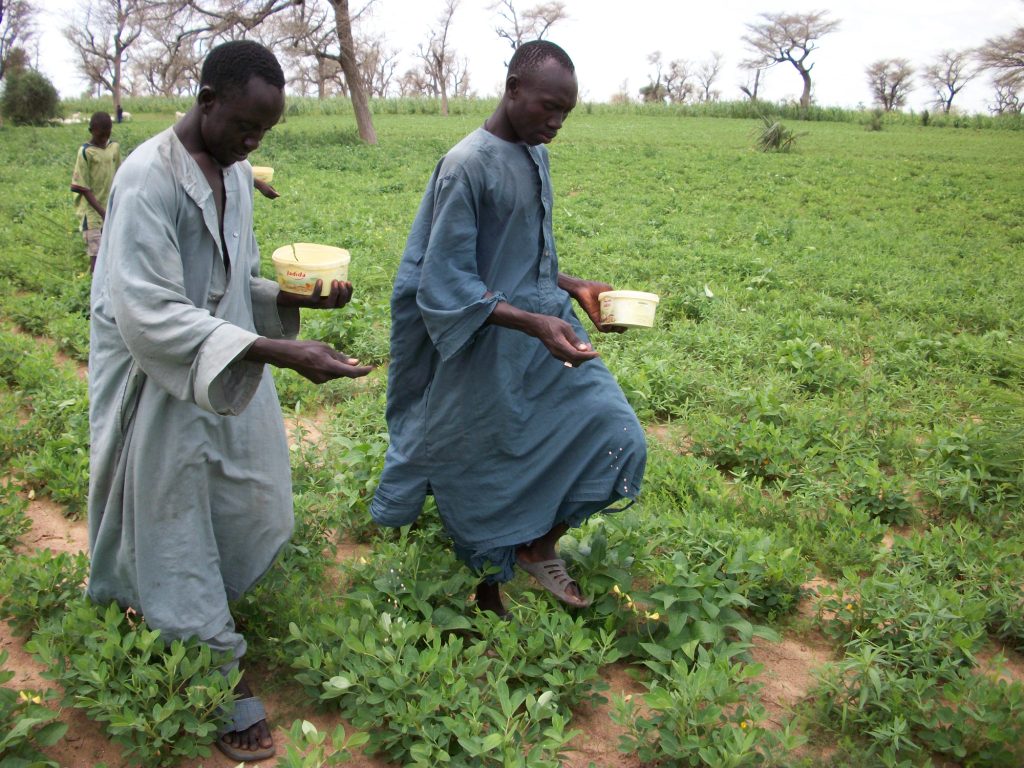 Farmers threshing groundnut
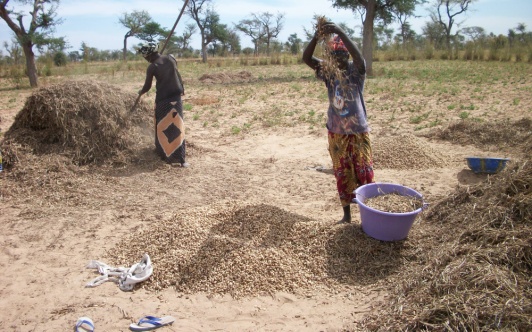 Farmers treating groundnut fields with AflaSafe
Mali
Senegal
Nigeria
Burkina Faso
Ghana
Kenya
Rwanda
Tanzania
Zambia
Senegal: 274 Fields Treated
Nigeria: 382 Fields Treated
Burkina Faso:   30 Fields Treated
Kenya: 388 Fields Treated
Zambia:   80 Fields Treated
Malawi
Mozambique
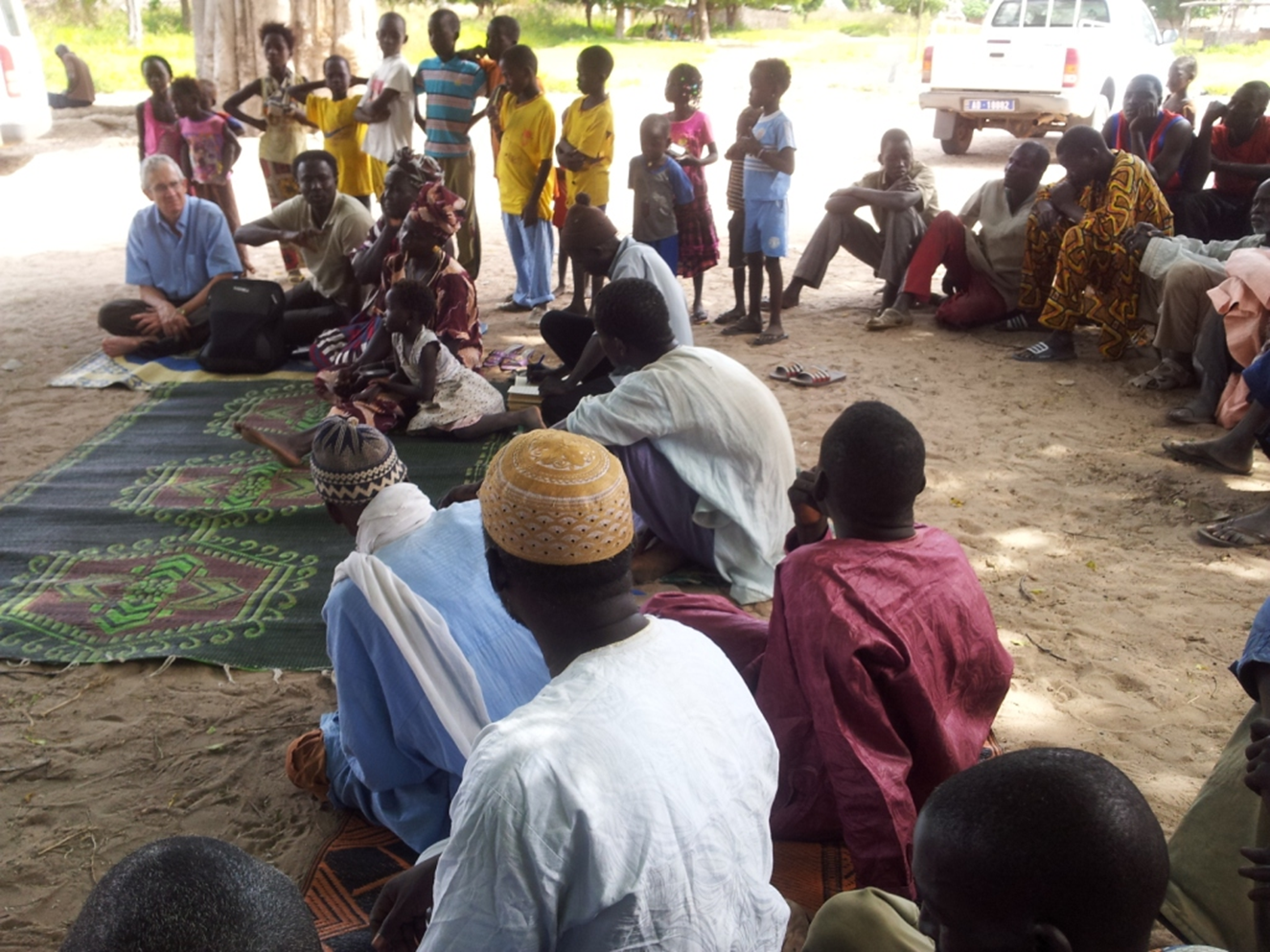 Crops are infected by complex communities of diverse fungi
We can influence aflatoxin-producing ability of fungal communities resident in production areas through crop rotations, agronomic practice, and by applying atoxigenic strains
There are many atoxigenic strains
Select strains best adapted to rotations, ecosystems, & climates
Atoxigenics are Already Present on the Crop 
Just increasing the frequency of endemic strains &  natural interference with contamination
Treatments have Long-Term Influences & Cumulative Benefits
More than One Crop May Benefit From the Same Strain
Atoxigenic Strains can be Applied Without Increasing Infection 
and without increasing the overall quantity of A. flavus on the crop & throughout the environment
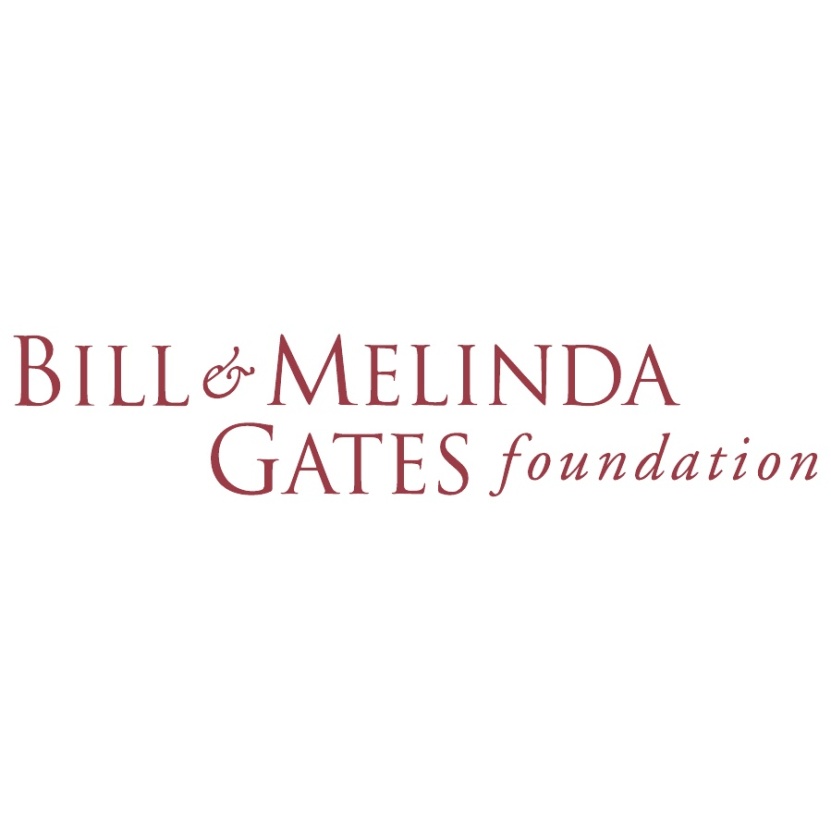 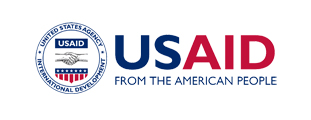 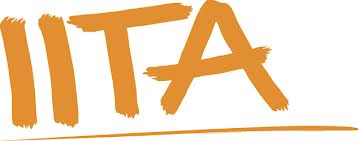 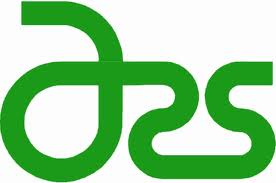 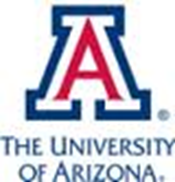 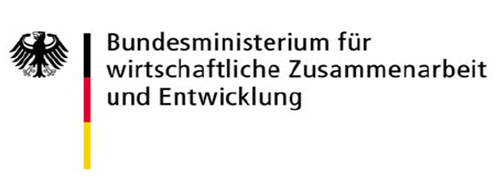 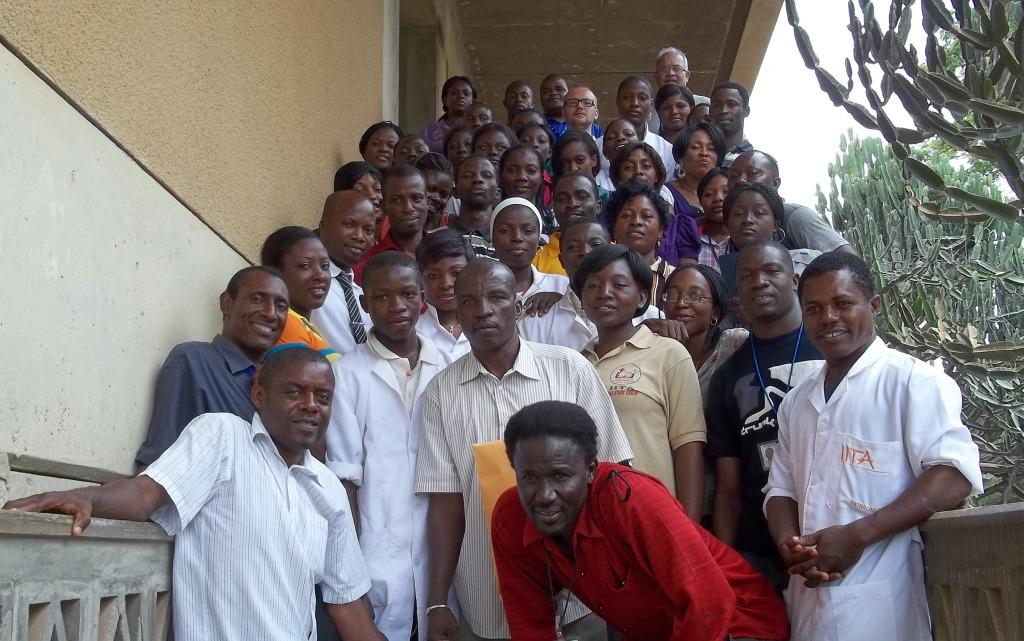 Ibadan
IITA
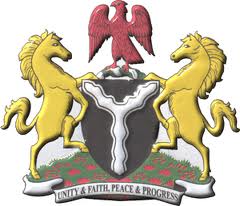 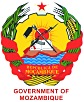 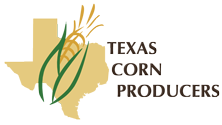 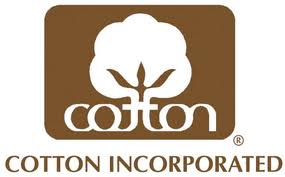 Nigeria
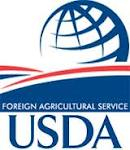 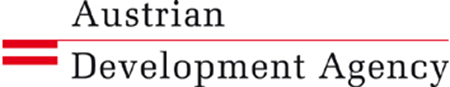 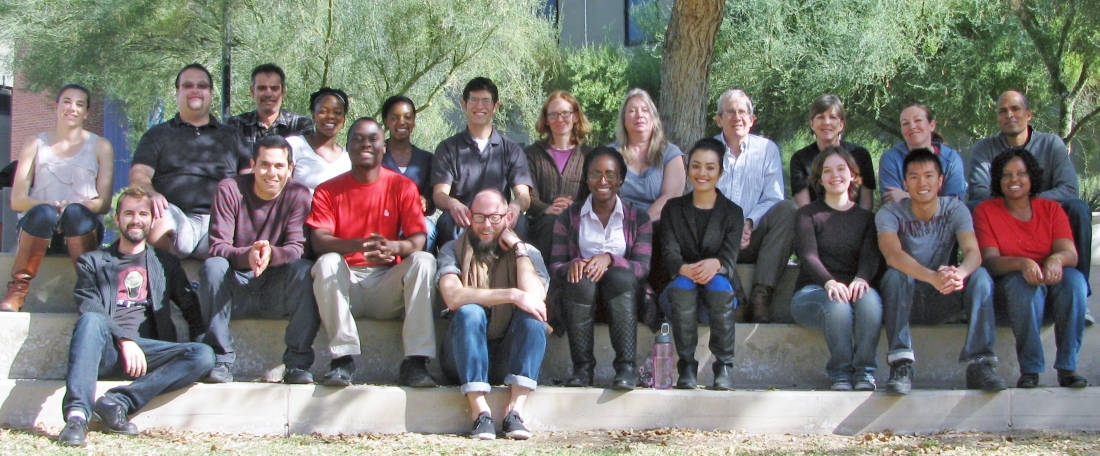 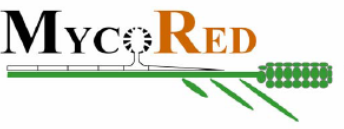 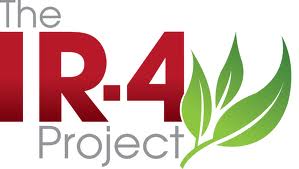 Tucson
USDA/ARS
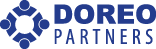 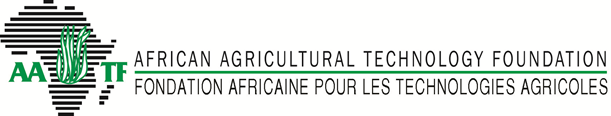 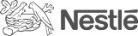 IITA & USDA have Teamed up to Bring 
Aflatoxin Prevention to Africa
Made Possible by Many National Partners in Ministries, Industry, and on the Farm
For more information about aflatoxin biocontrol for Africa, check out:  www.aflasafe.com